Институт ядерной физики им. Г.И. Будкера Сибирского отделения Российской академии
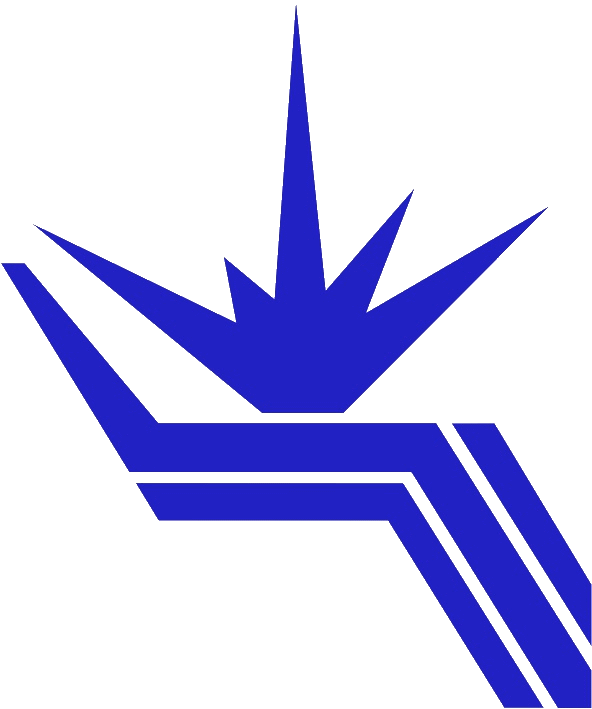 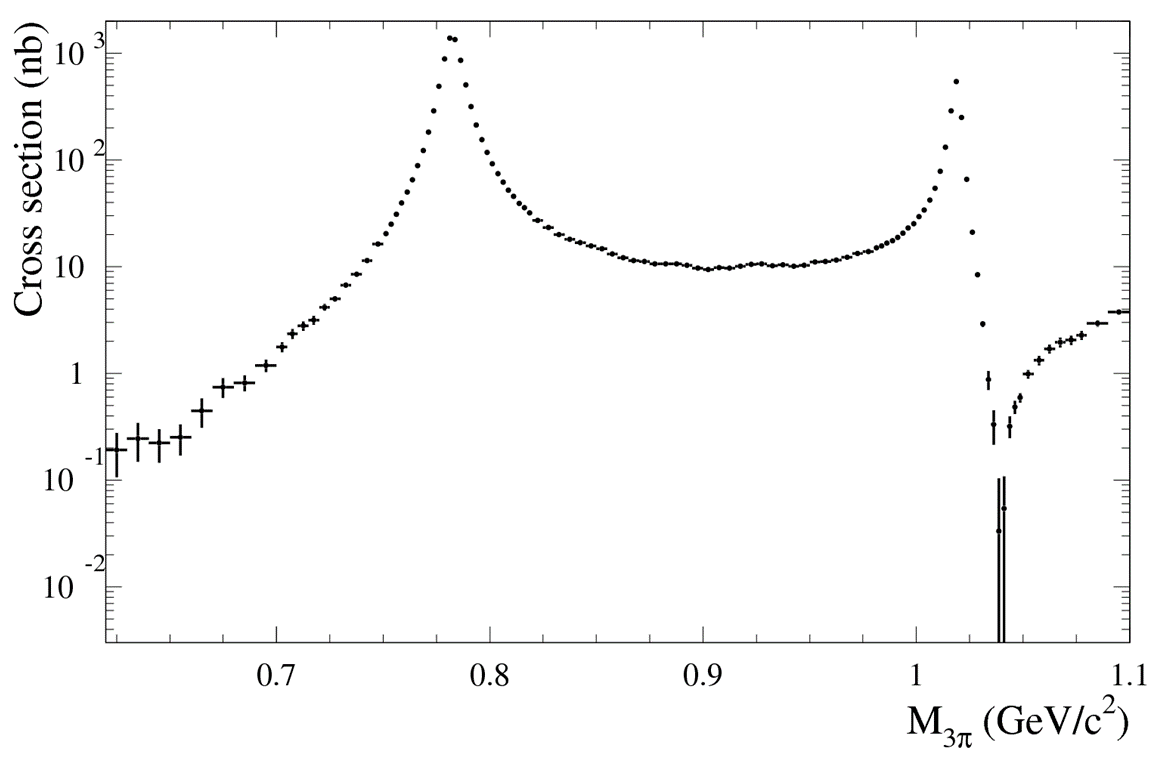 Авторы: В.П.Дружинин, Е.А.Козырев, Е.П.Солодов
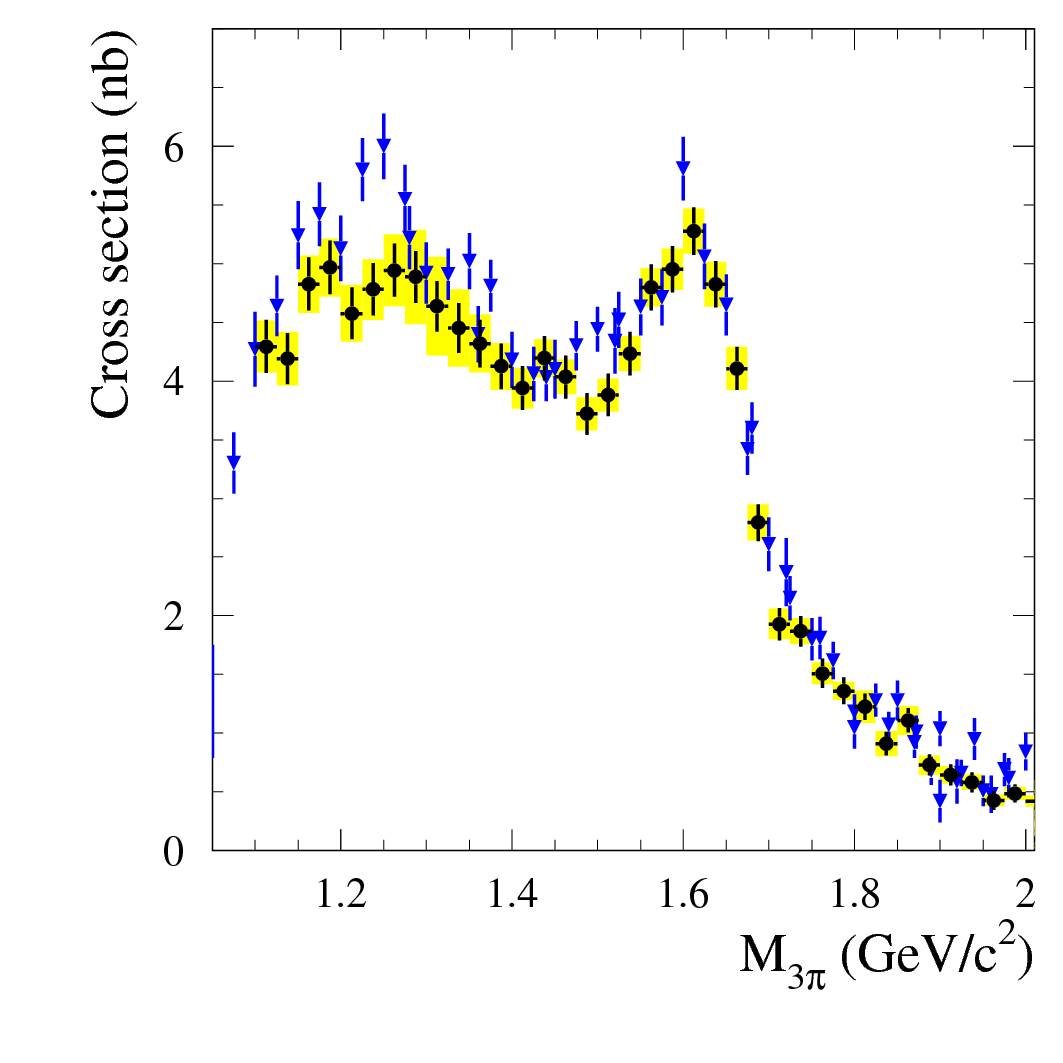 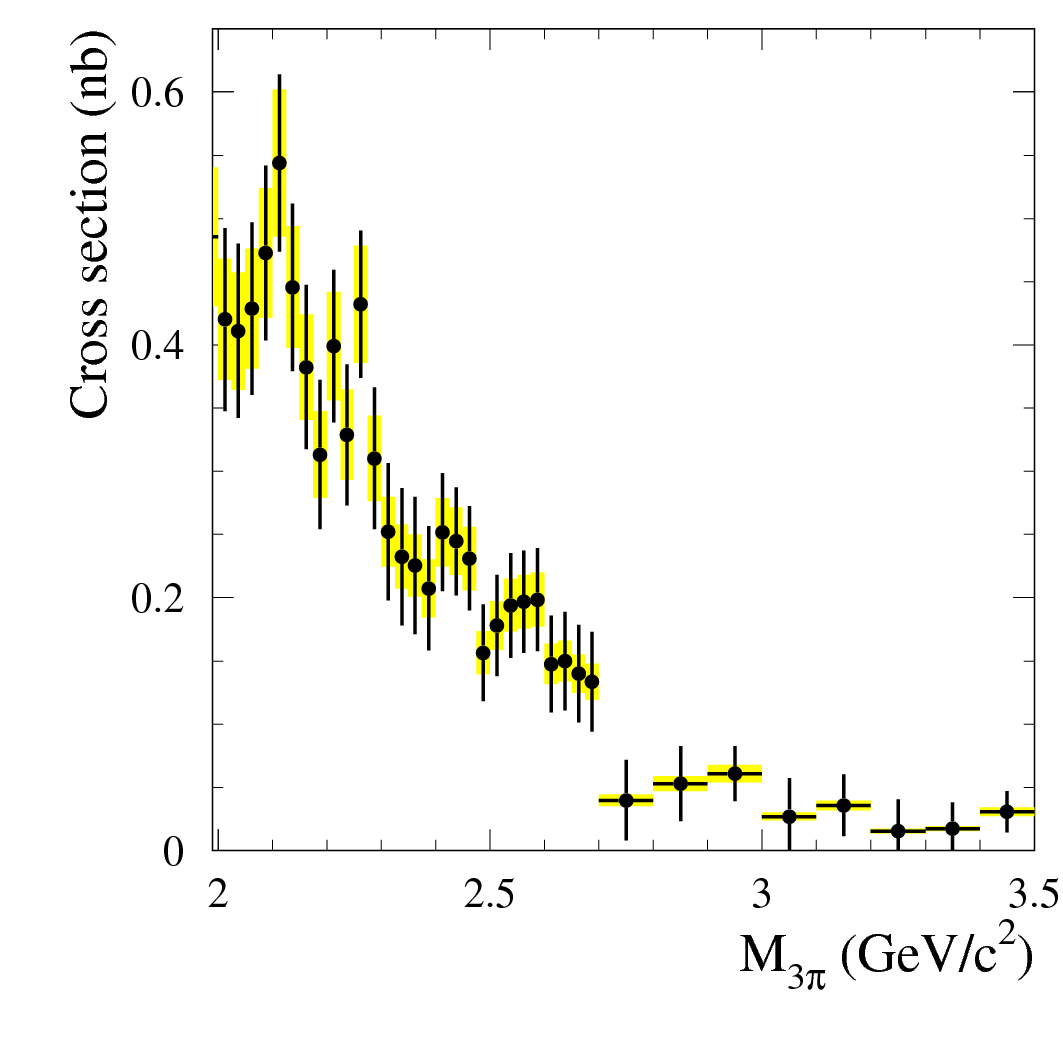 BABAR
SND
arXiv:2110.00520. Accepted by Phys. Rev. D